Estimating the Sensitivity of the DM Radio Experiment
Saptarshi Chaudhuri
Princeton University
August 13, 2020
1
Outline
DM Radio circuit model
Quantifying the axion signal
Statistical noise and sensitivity bandwidth
Scan strategy
Estimated sensitivity and scaling relations
2
Circuit model for axion detection
C
Φax
Solenoidal pickup inductor placed
in sheath center hole
Tunable capacitor
ΦSQ
>
>
LPU
LIN
X
X
Iax
Ires
>
>
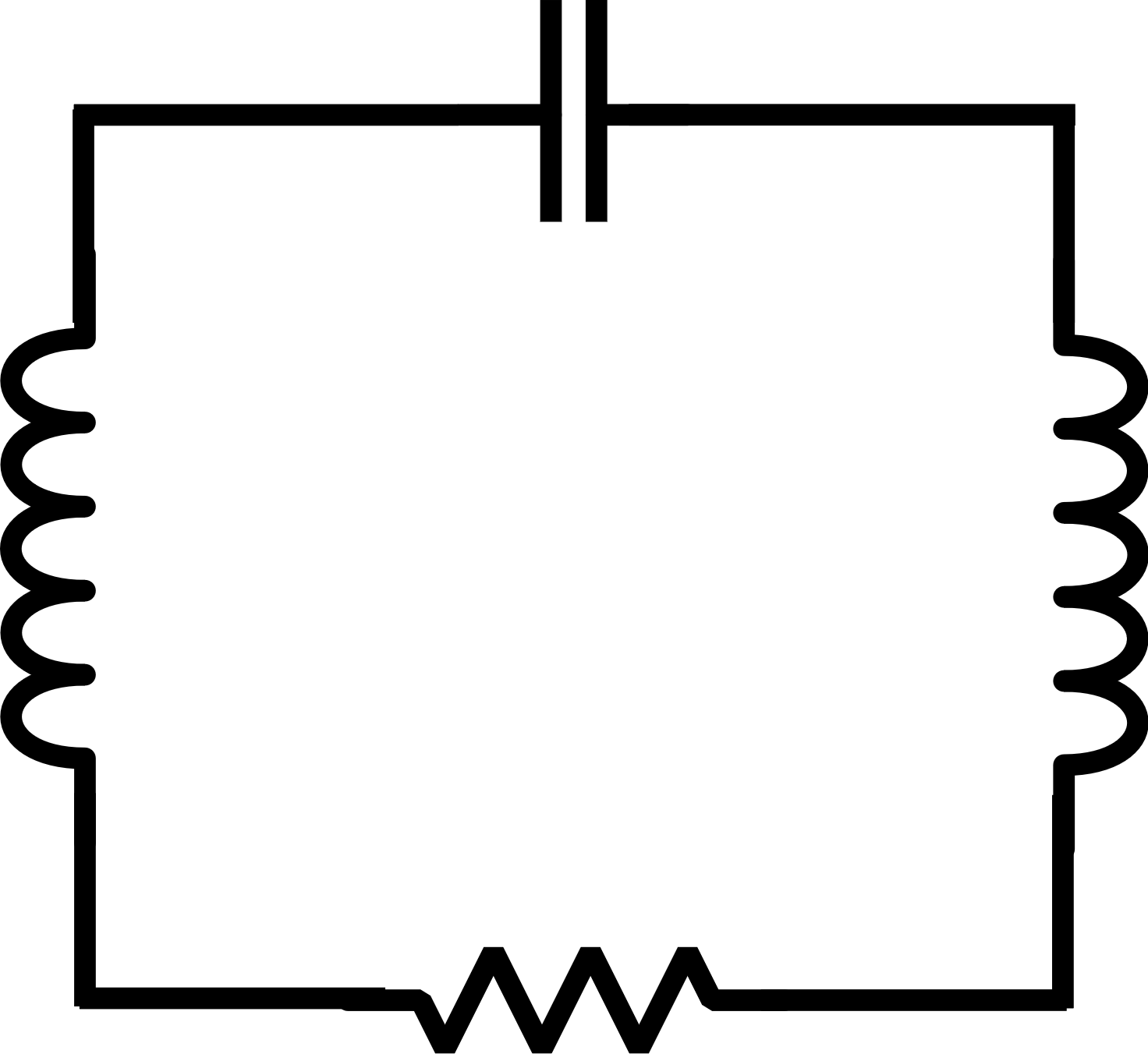 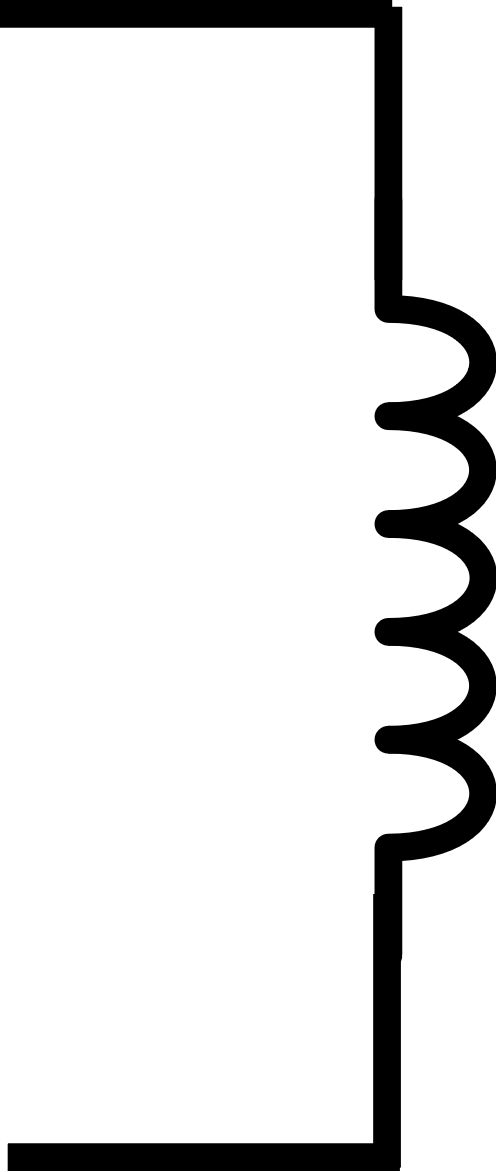 Lsheath
R
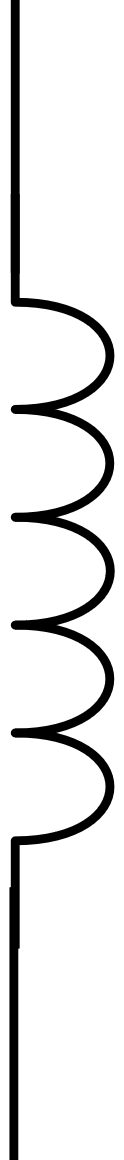 SQUID current readout
X
X
3
Axion voltage signal quantified by coupled energy
4
Signal and noise voltage sources
C
Φax
Solenoidal pickup inductor placed
in sheath center hole
Tunable capacitor
ΦSQ
>
>
LPU
LIN
X
X
Iax
Ires
>
>
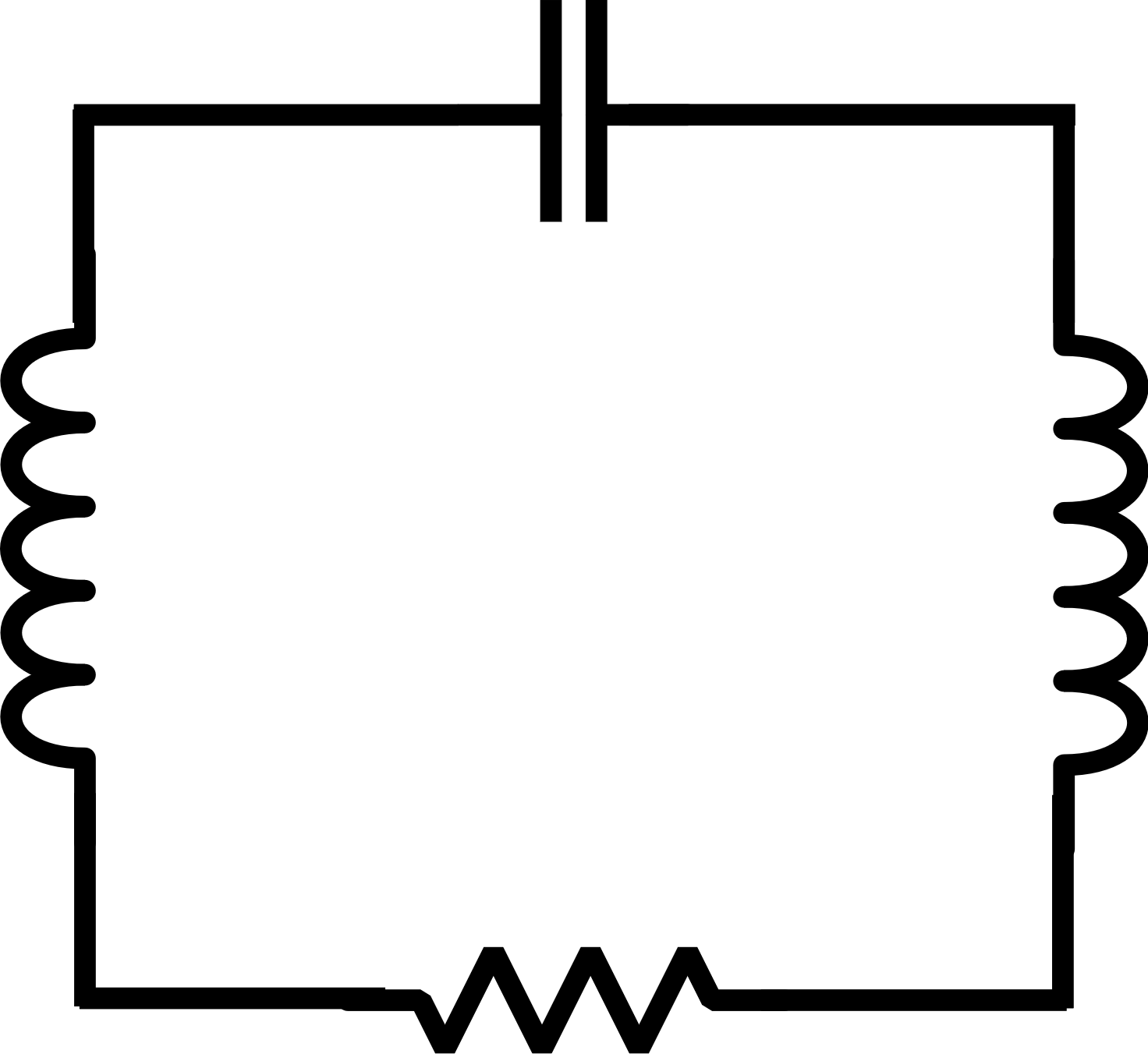 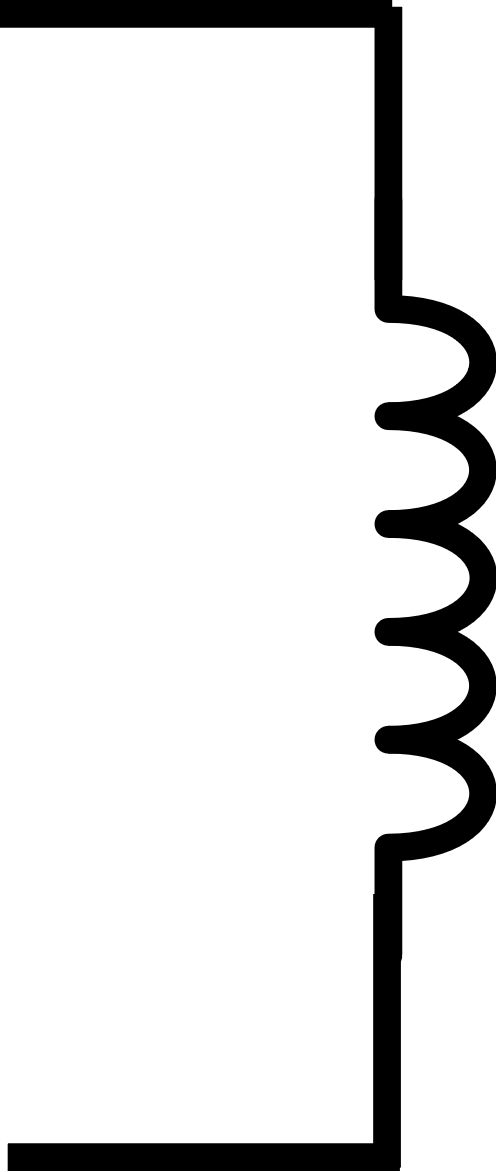 Lsheath
R
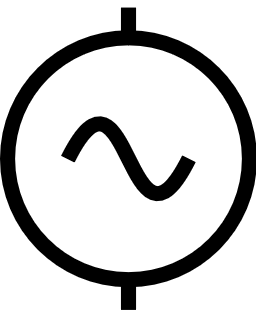 Vax
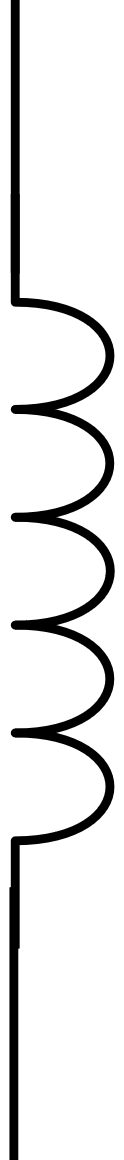 SQUID current readout
X
X
5
Two fundamental statistical noise sources
C
Φax
ΦSQ
>
>
LPU
LIN
X
X
Ires
Iax
>
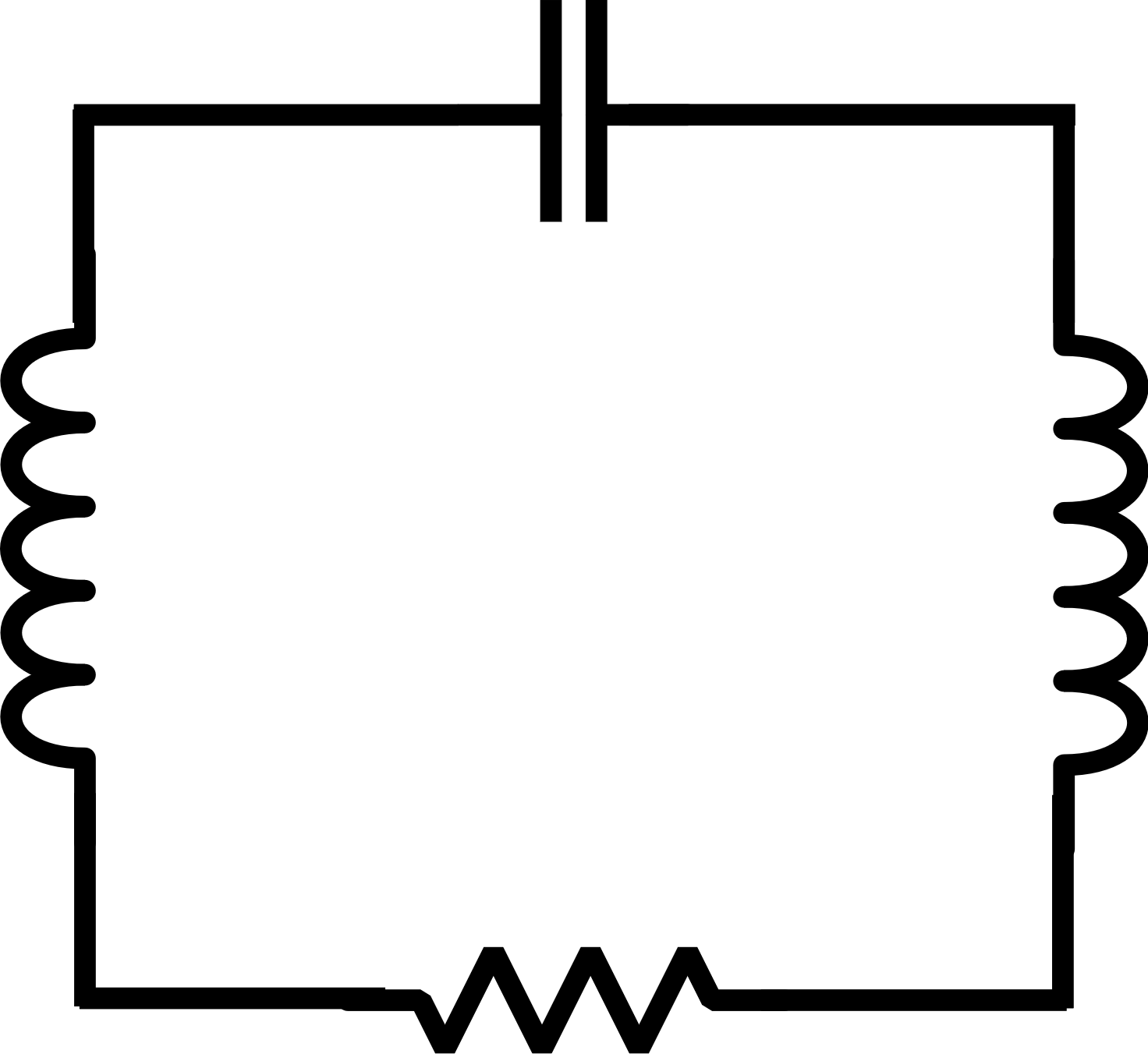 >
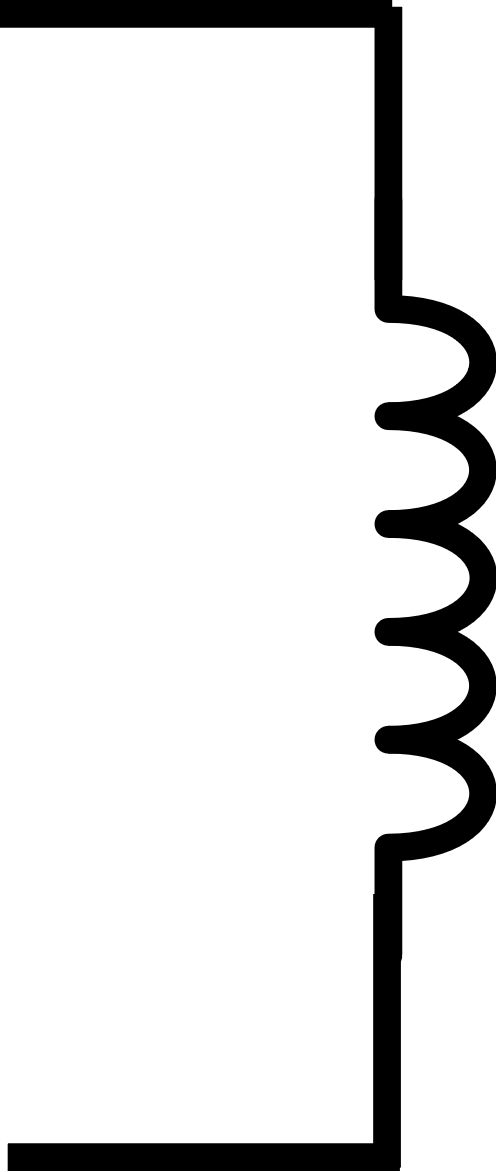 Lsheath
R
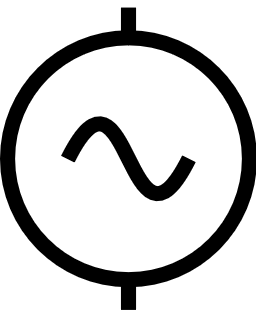 Vax
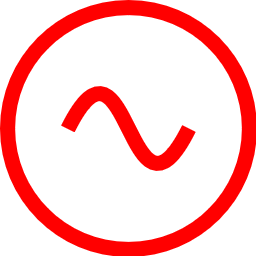 Vth
Thermal + Vacuum Noise
6
Two fundamental statistical noise sources
C
Φax
ΦSQ
>
>
LPU
LIN
X
X
Ires
Iax
>
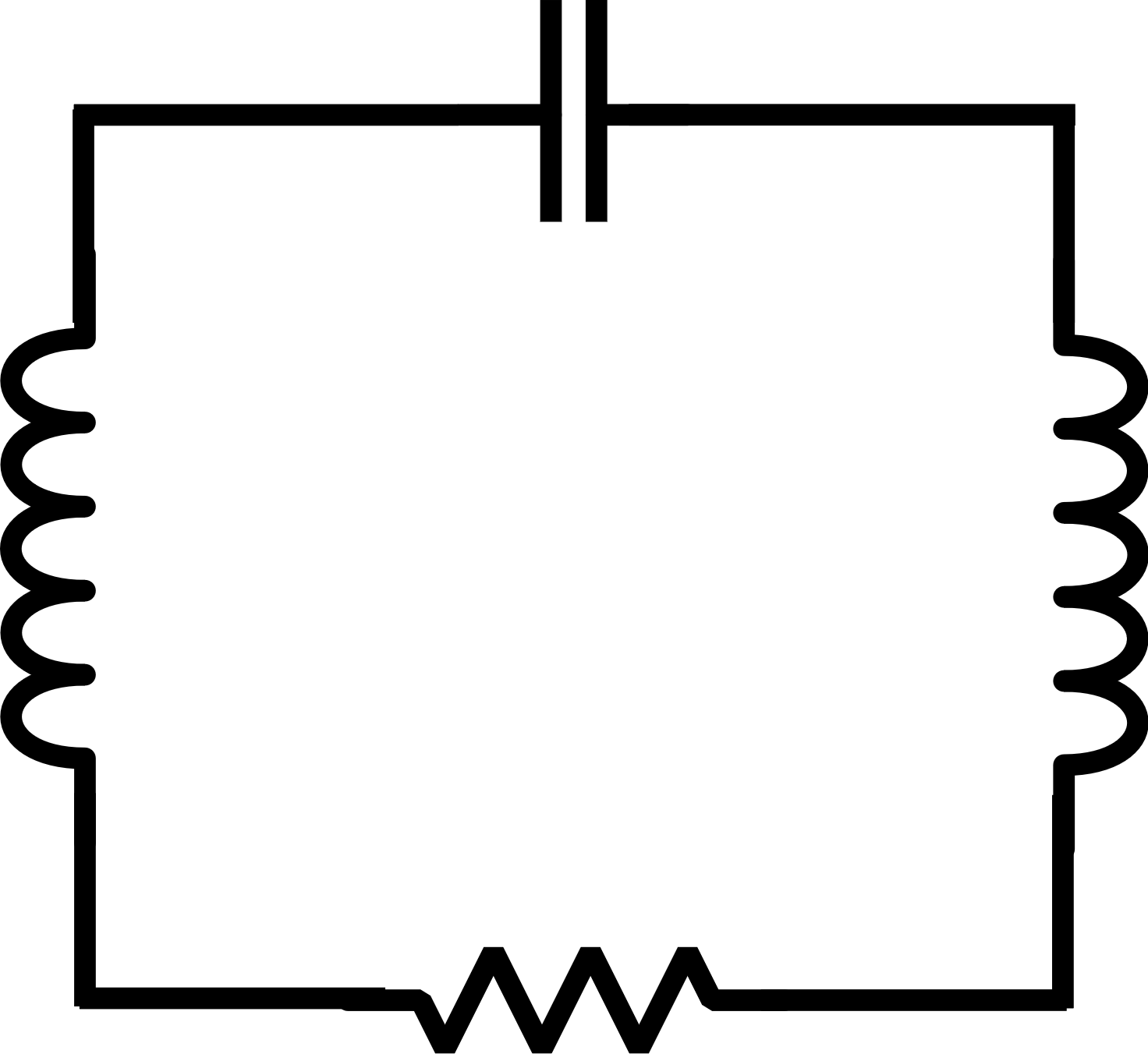 >
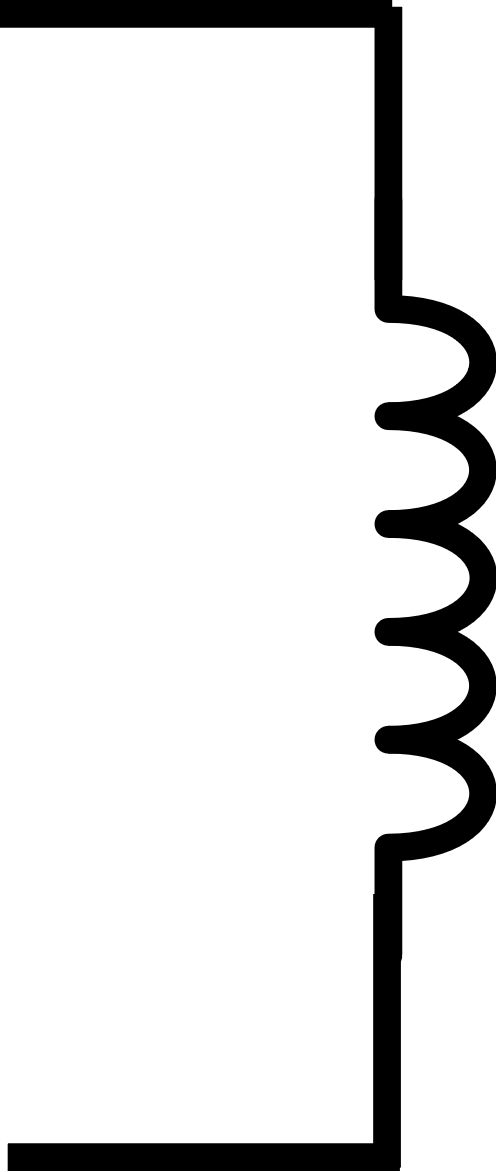 Lsheath
R
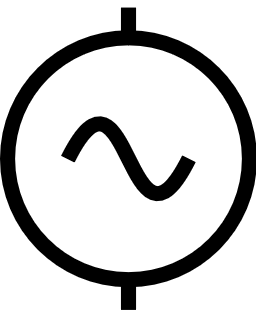 Vax
Readout Noise
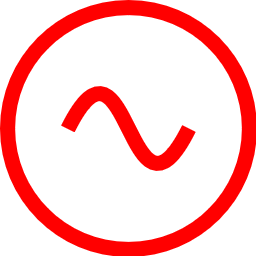 Vth
Thermal + Vacuum Noise
7
Noise in receiver circuit
Current Response
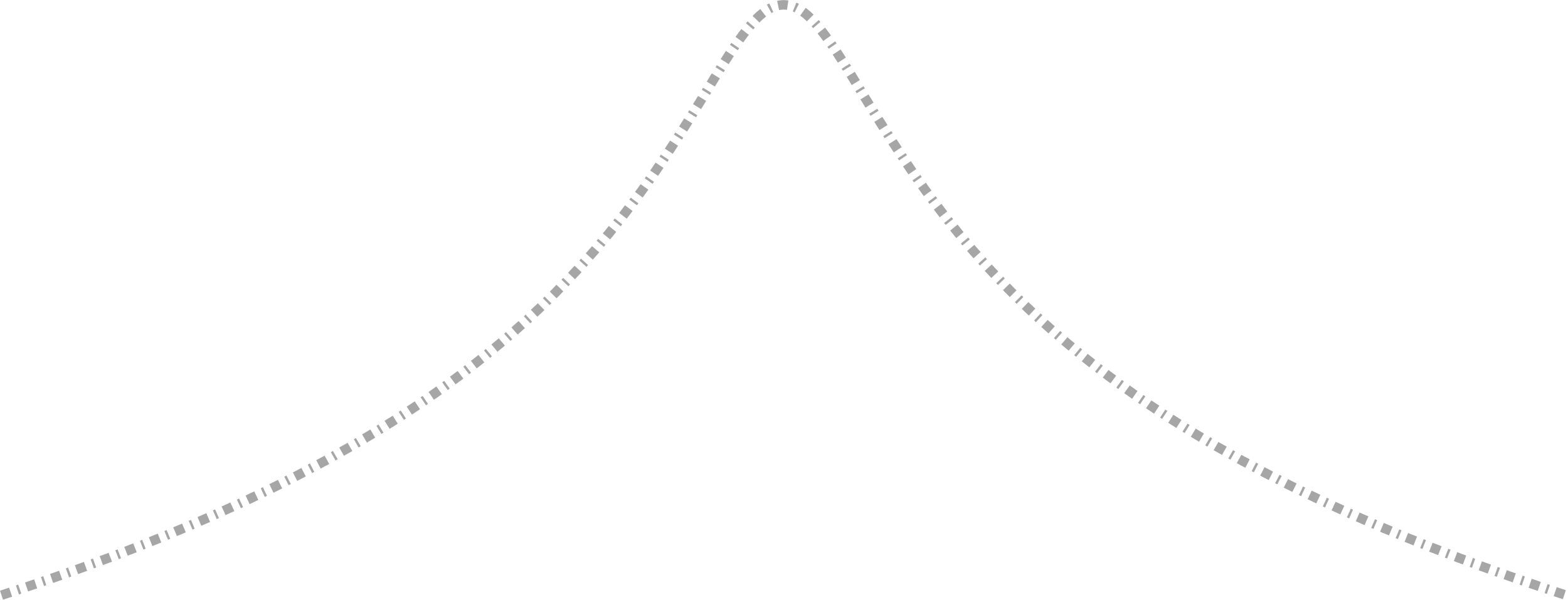 Resonator Line Shape
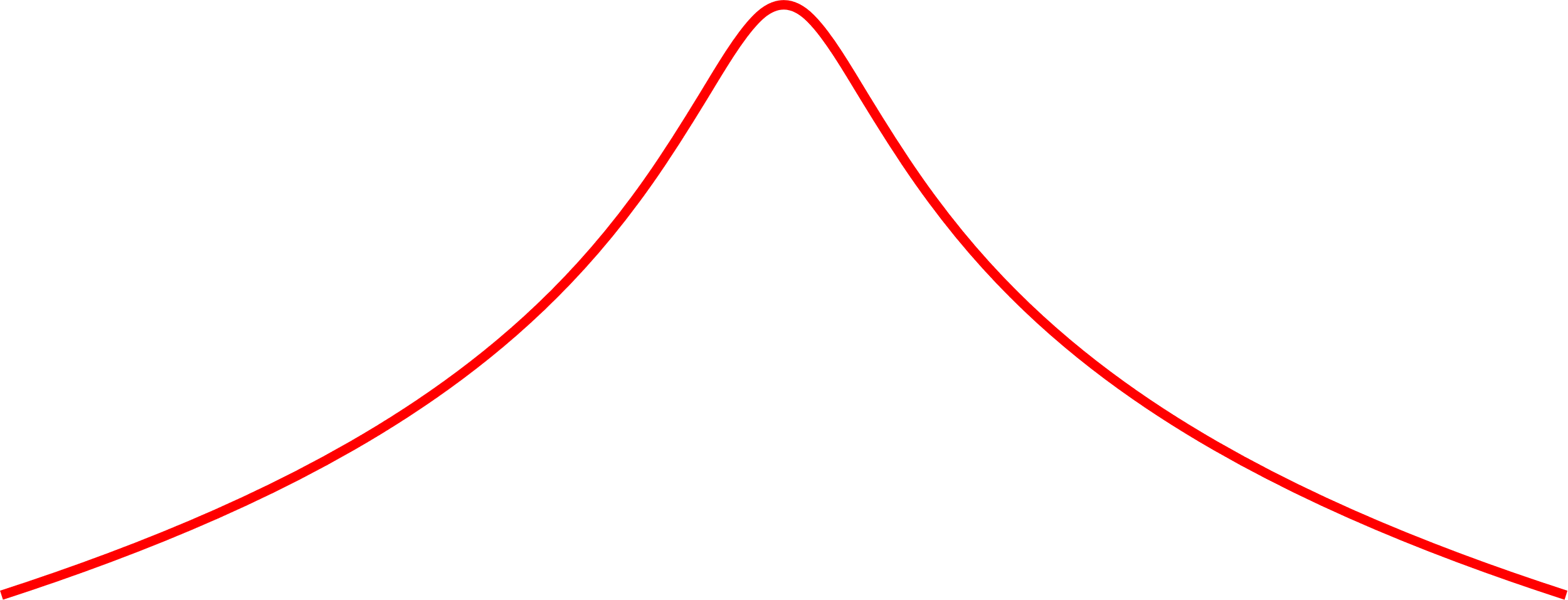 Thermal + Vacuum Noise
Readout Noise
8
Frequency
Tuned to dark matter signal: max response
Current Response
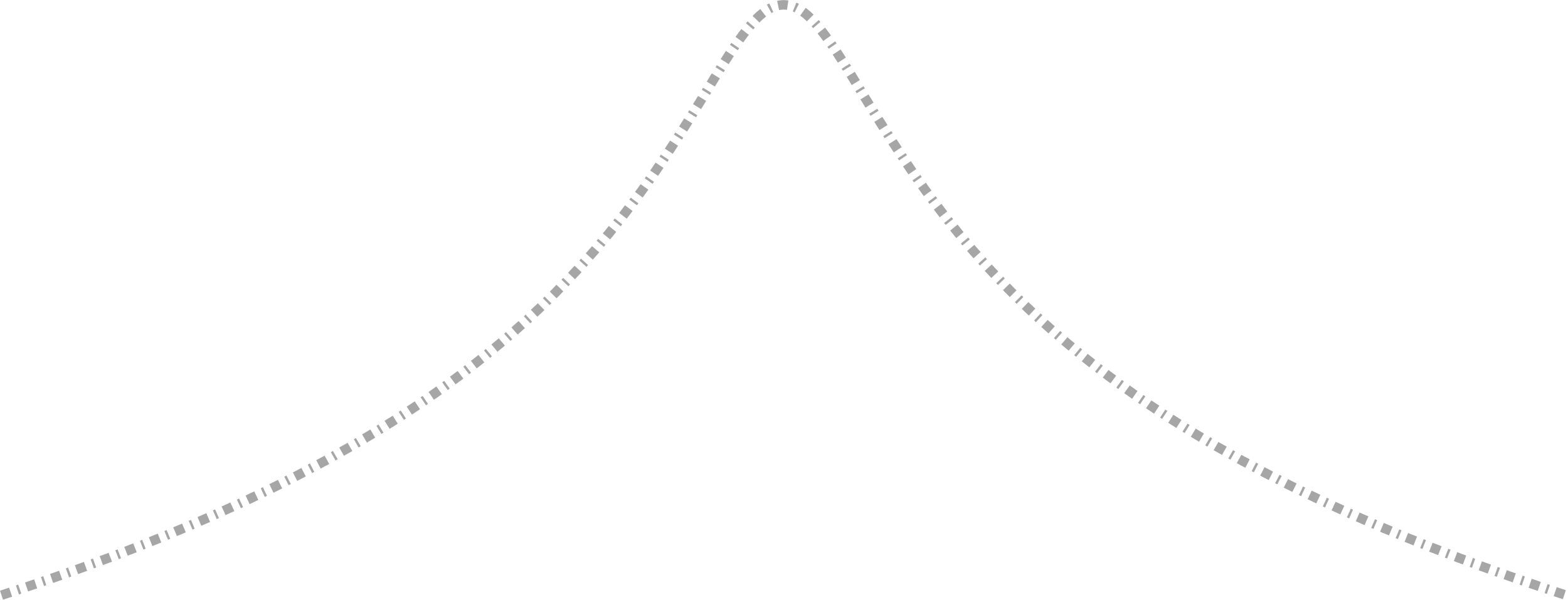 Resonator Line Shape
DM 1
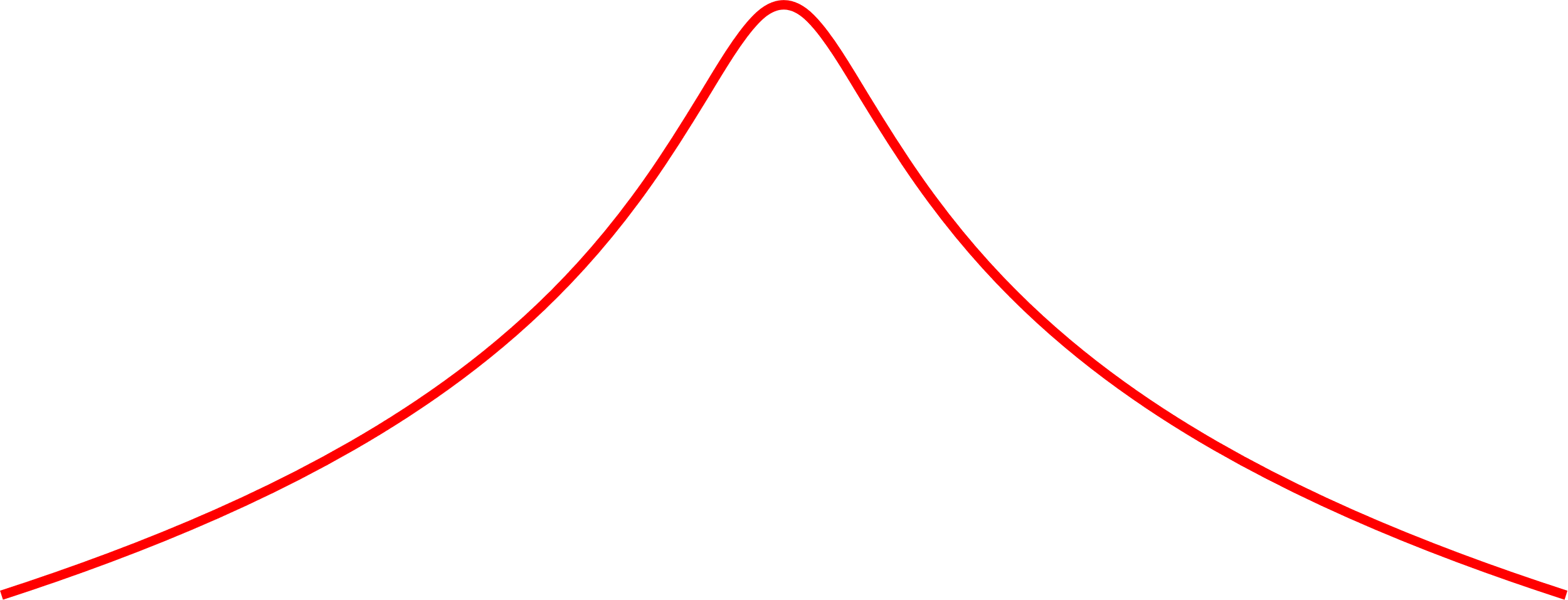 Thermal + Vacuum Noise
Readout Noise
Frequency
9
Resonator Bandwidth
Detuned DM signal: SNR the same!
Current Response
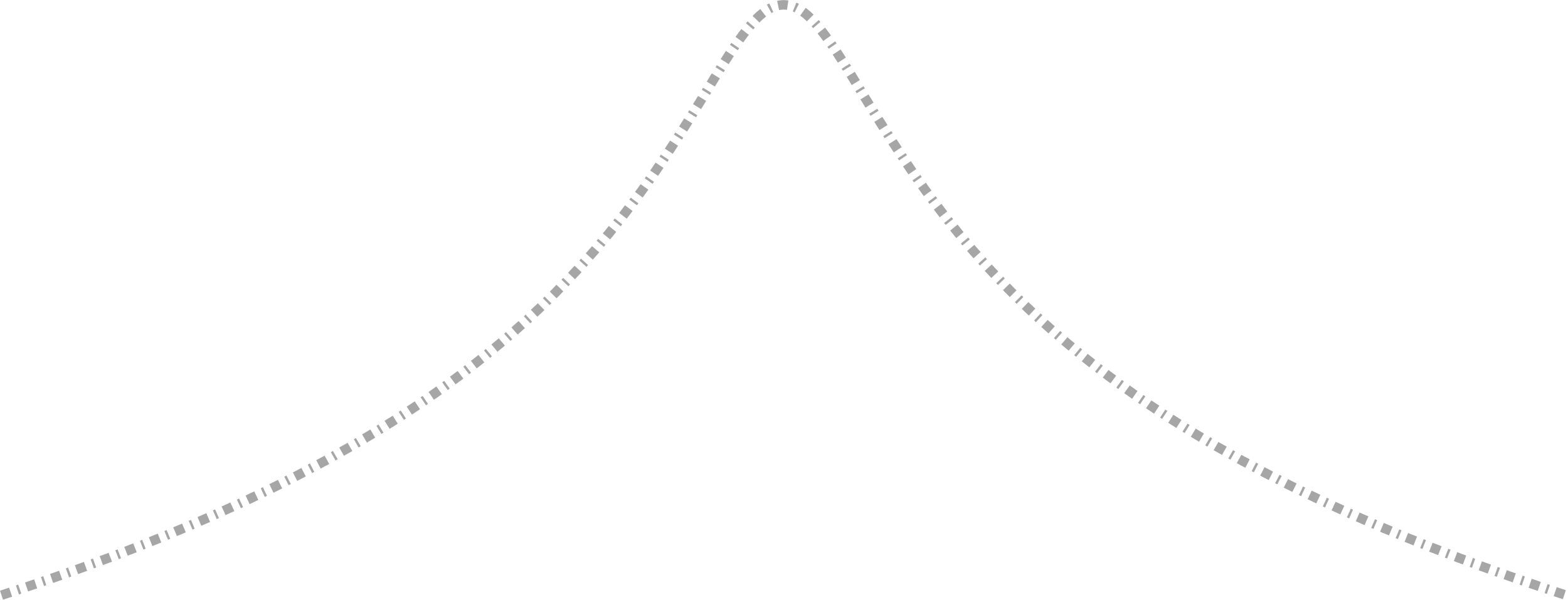 Resonator Line Shape
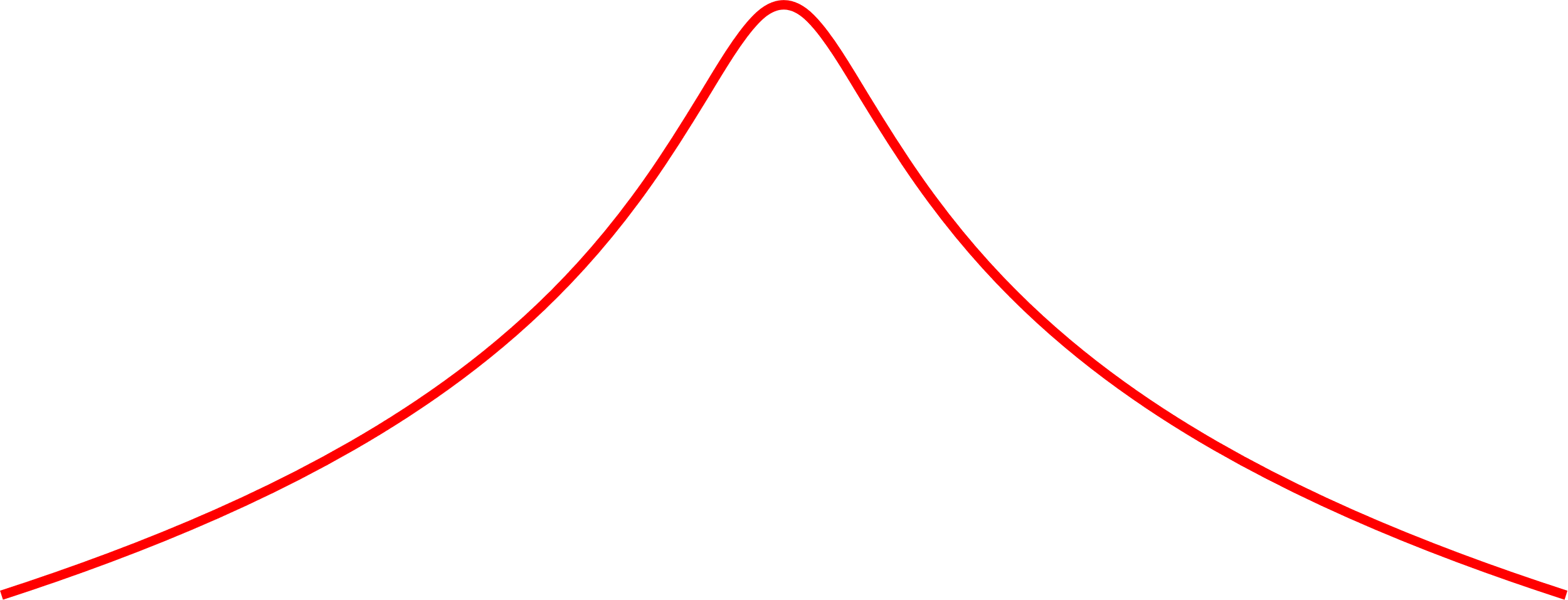 DM 2
Thermal + Vacuum Noise
Readout Noise
Frequency
Resonator Bandwidth
SNR not degraded when readout subdominant to thermal noise
10
Scan rate enhancement from sensitivity BW
Current Response
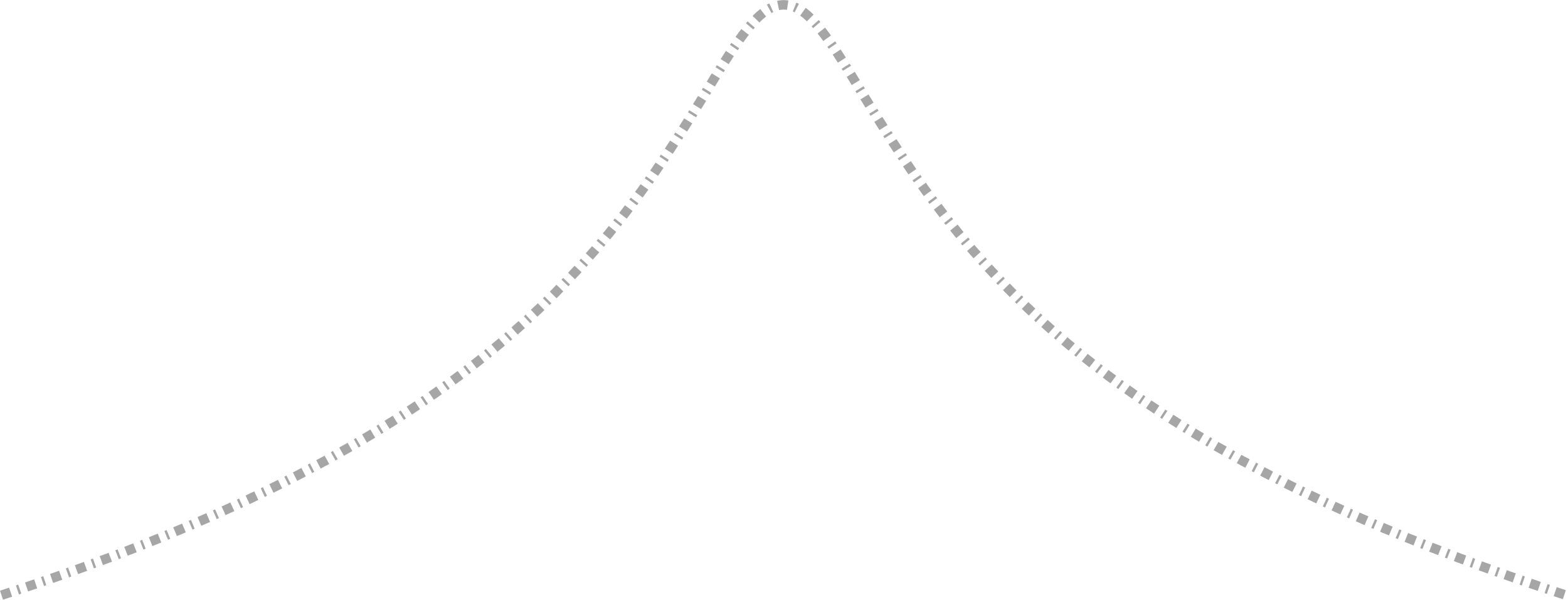 Resonator Line Shape
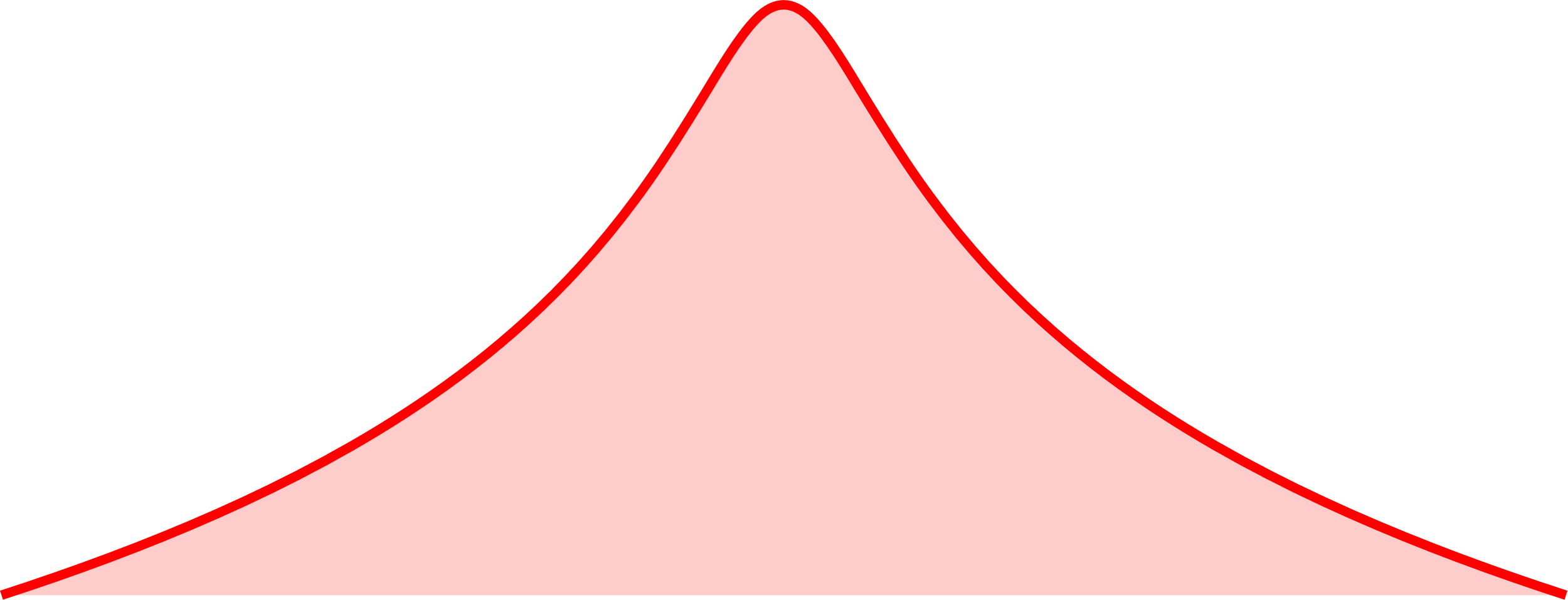 Thermal + Vacuum Noise
Readout Noise
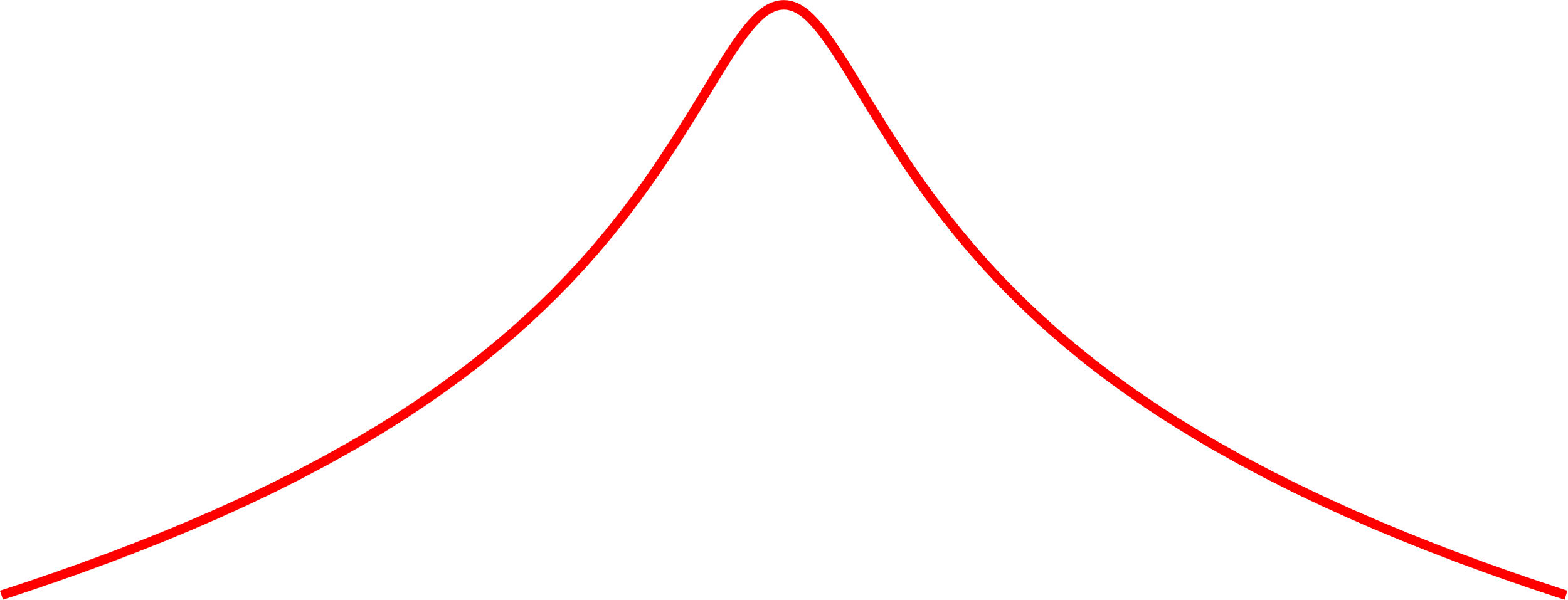 Frequency
Resonator Bandwidth
11
Sensitivity Bandwidth
Readout noise is just the tip of the iceberg
Response
Thermal + Vacuum Noise
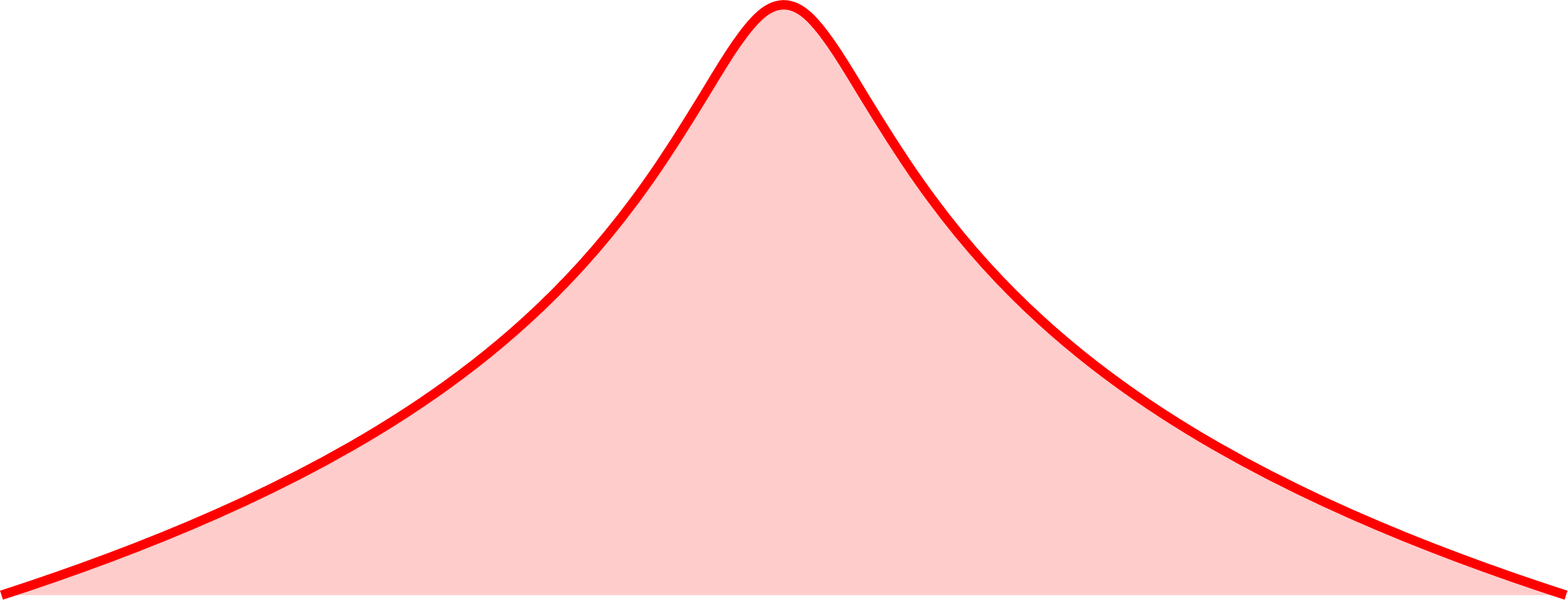 Readout Noise
Readout: Imprecision
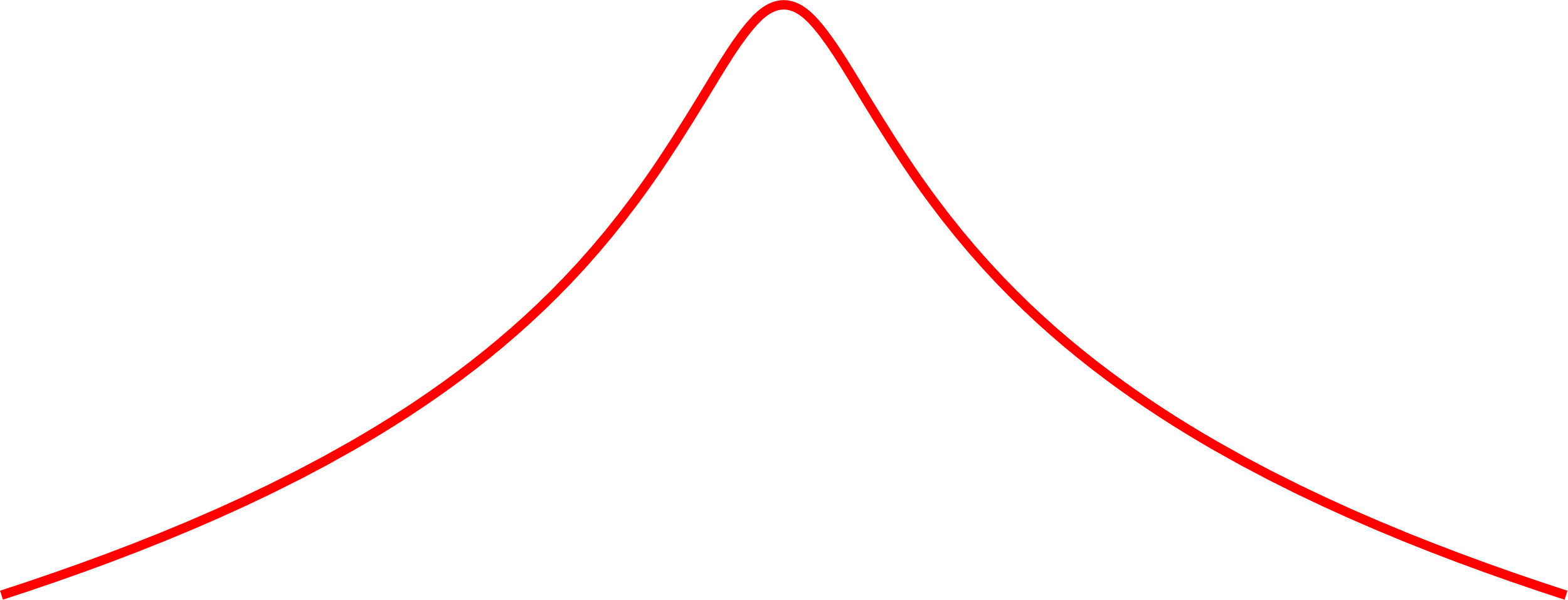 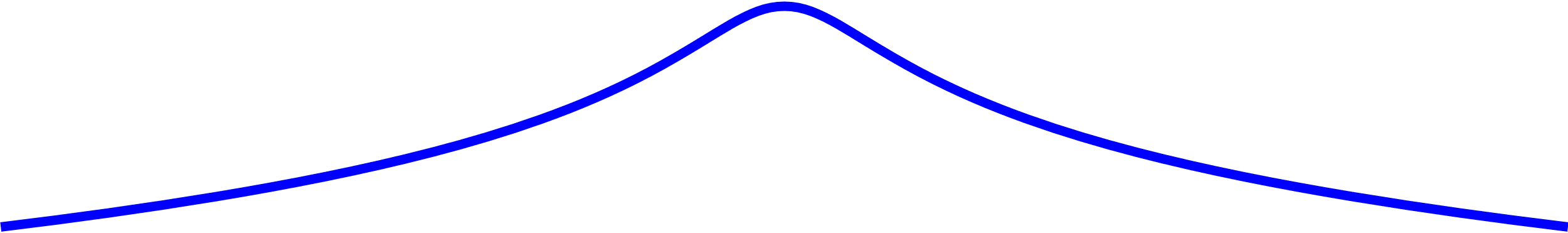 Thermal + Vacuum Noise
Readout: Backaction
Frequency
Frequency
Sensitivity BW
Sensitivity BW
12
Increase coupling to lower imprecision noise
V
I
>
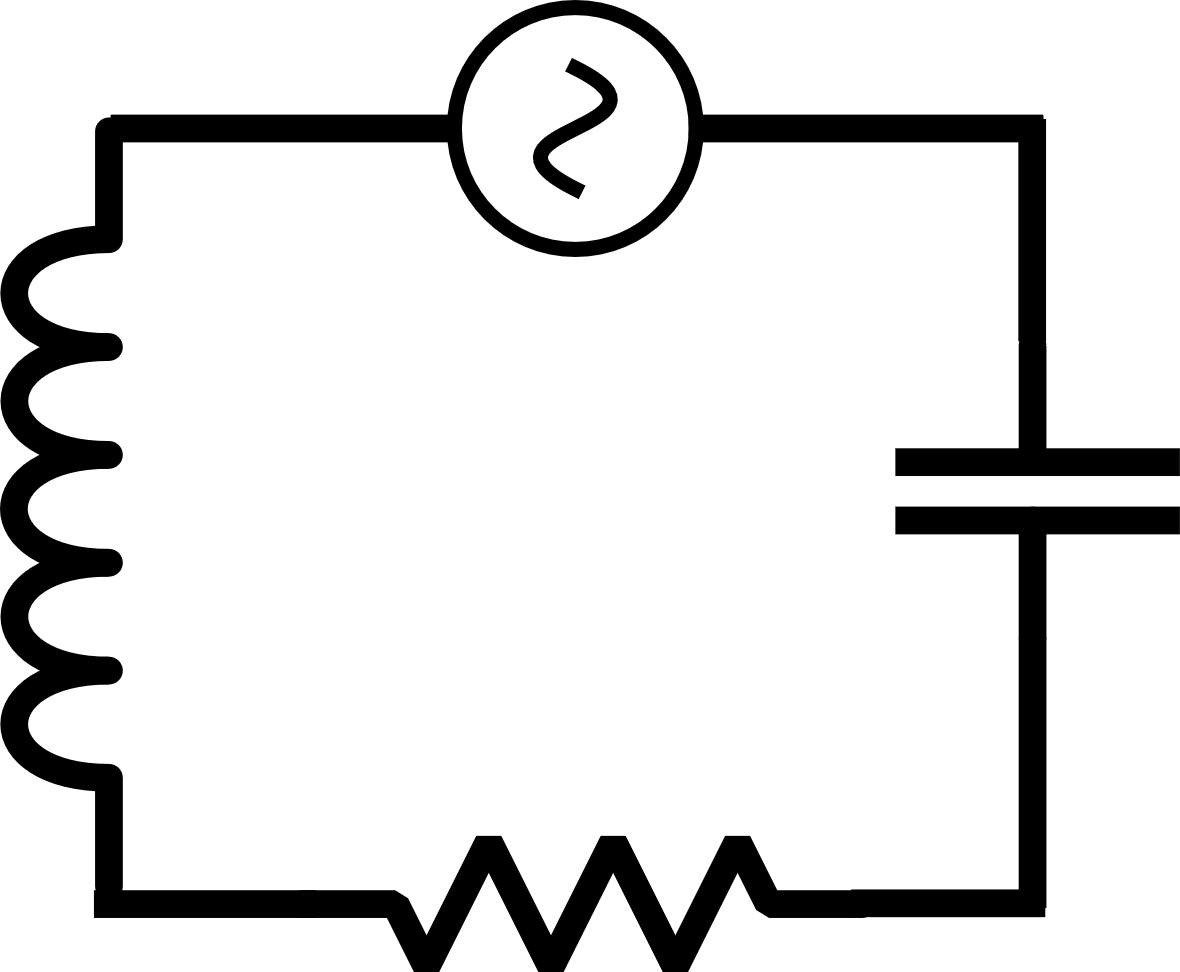 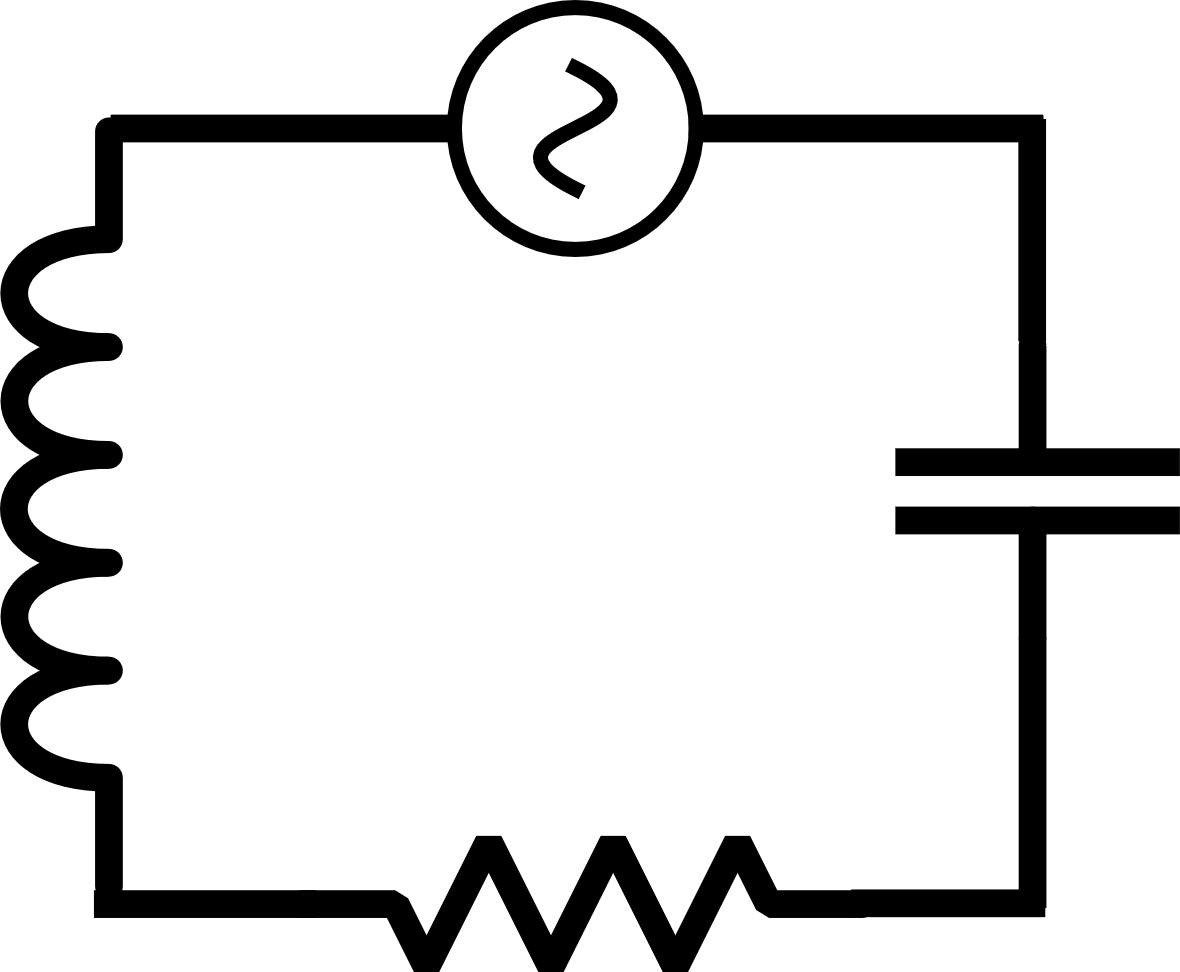 Response
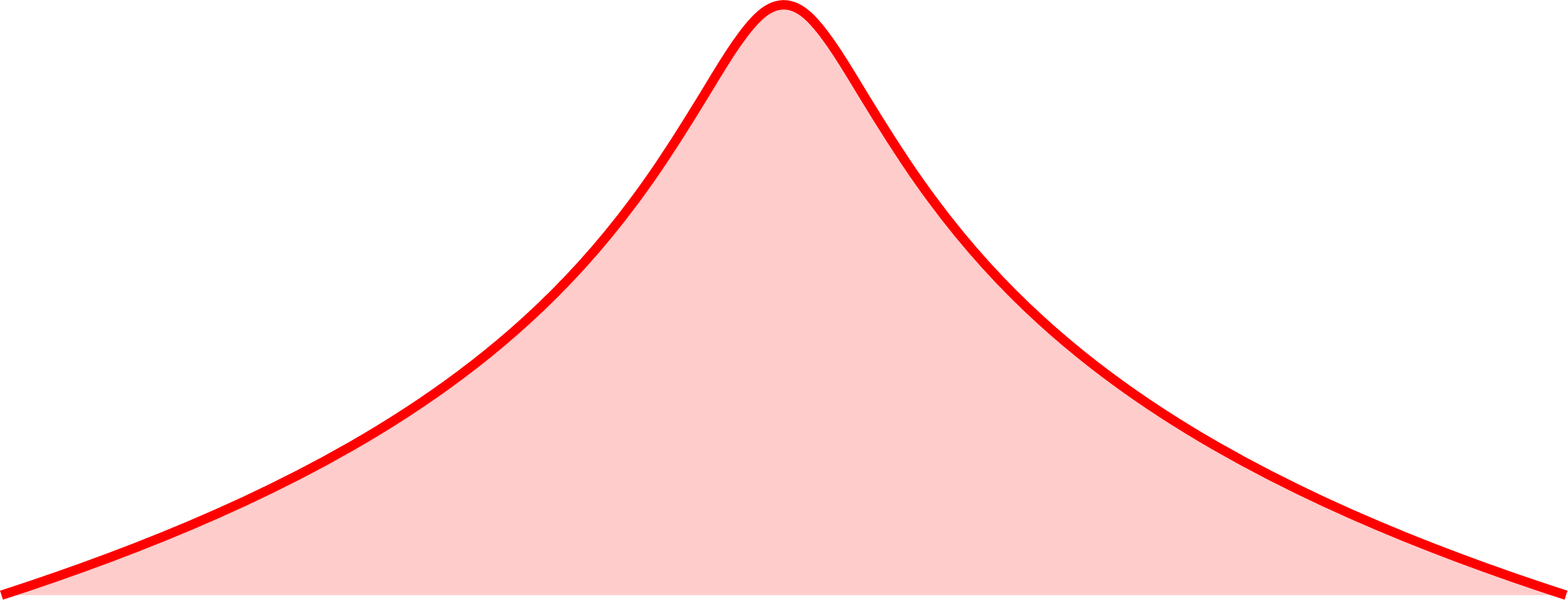 C
L
Readout
R
Readout: Imprecision
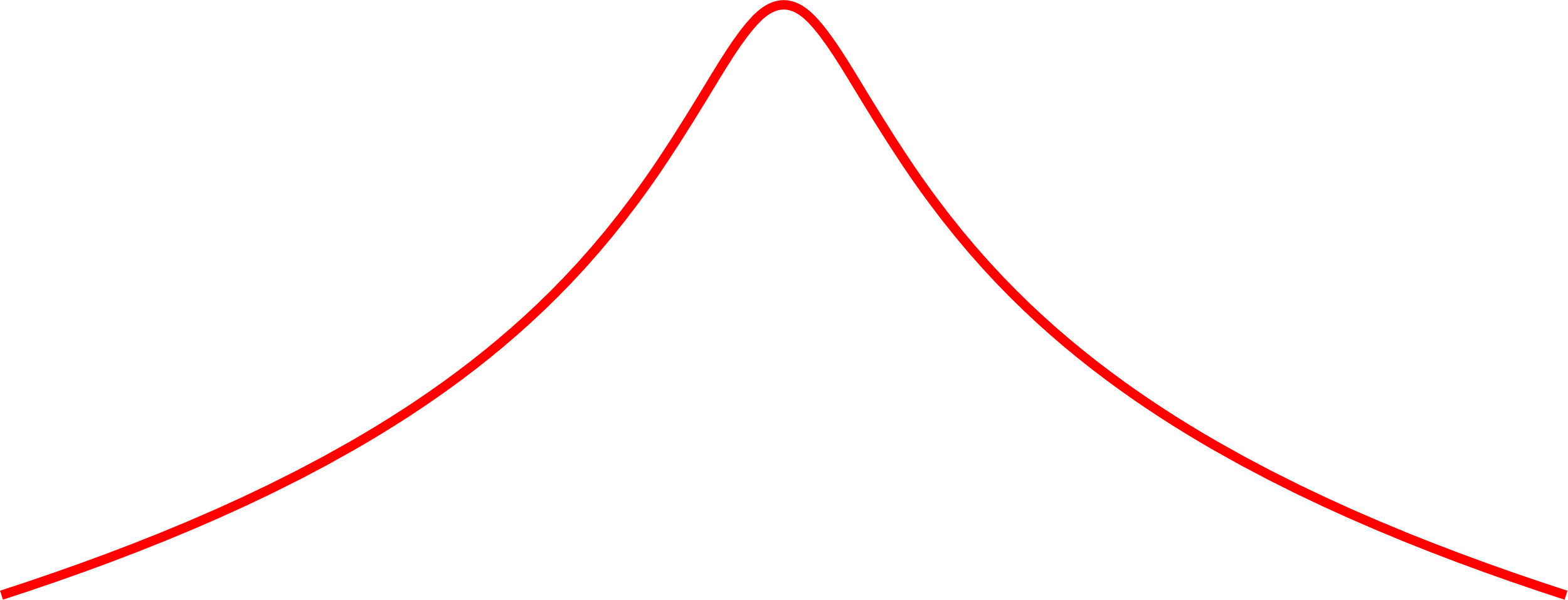 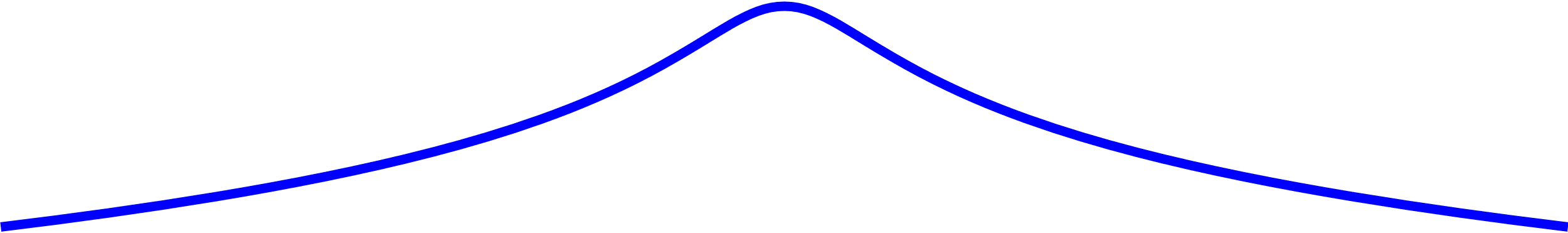 Thermal + Vacuum Noise
Readout: Backaction
Frequency
Sensitivity BW
13
Backaction is exchanged for imprecision
V
I
>
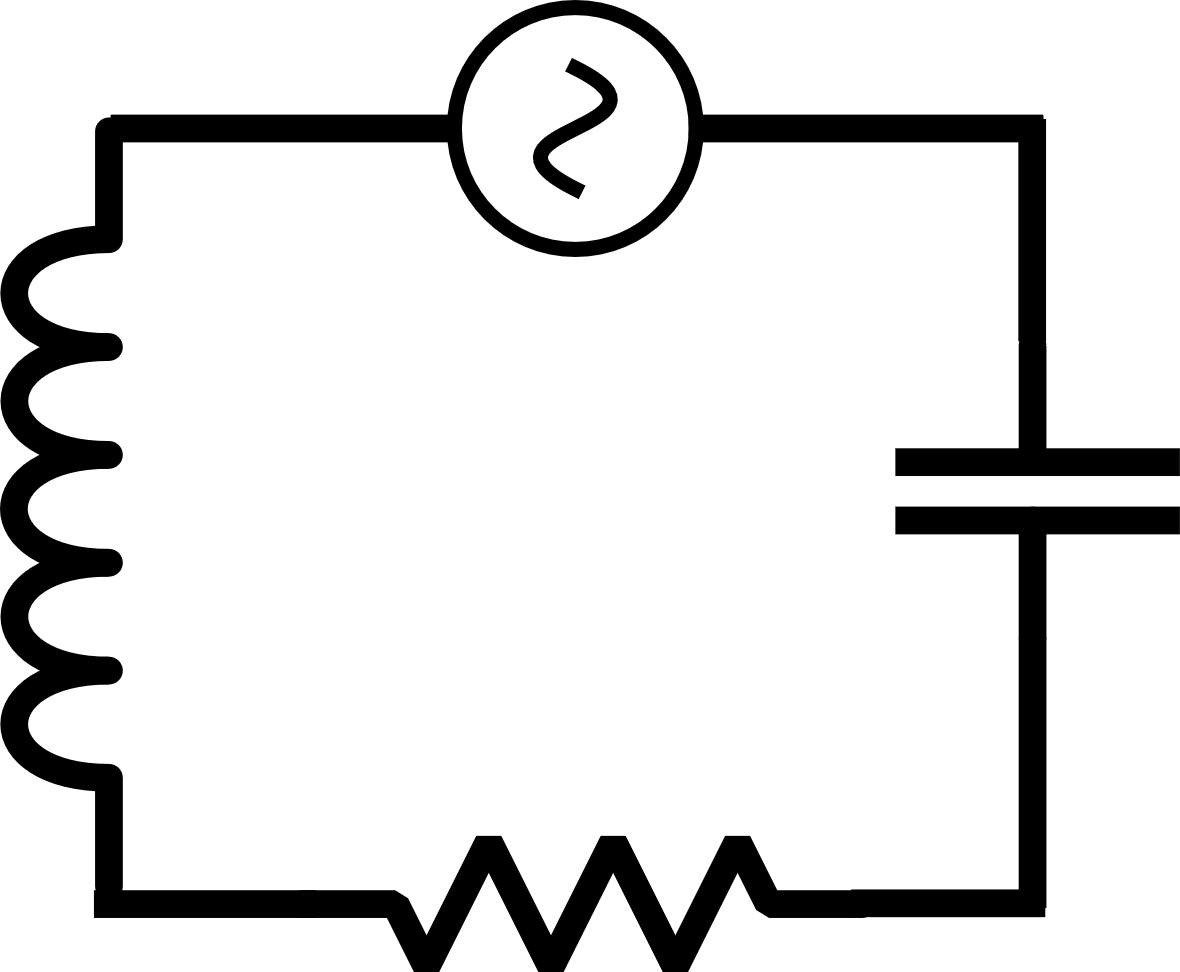 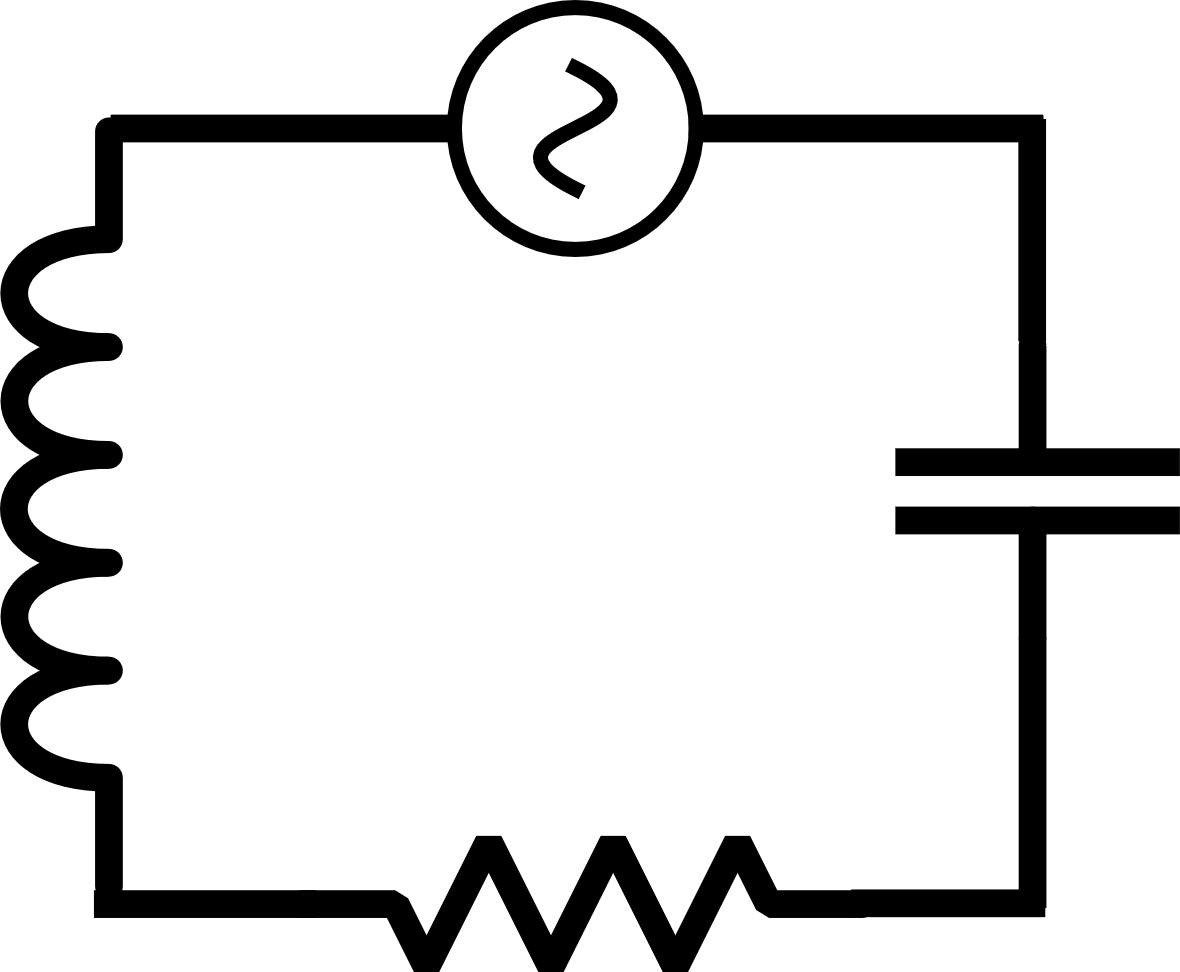 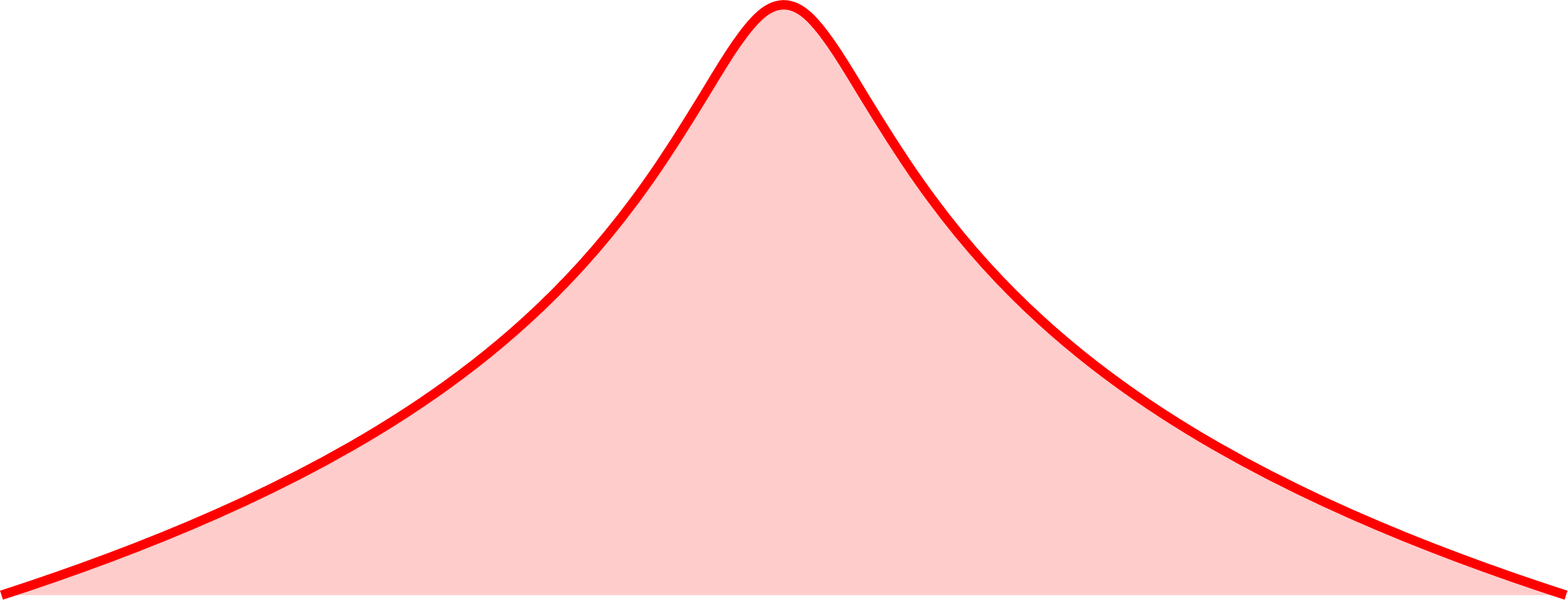 Response
C
L
Readout
R
Imprecision
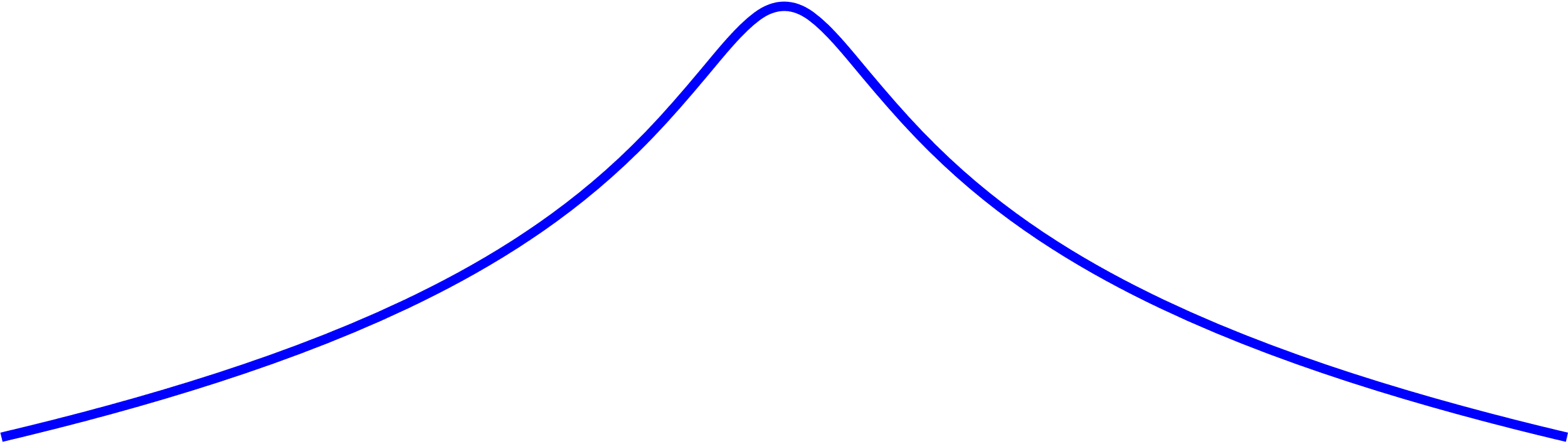 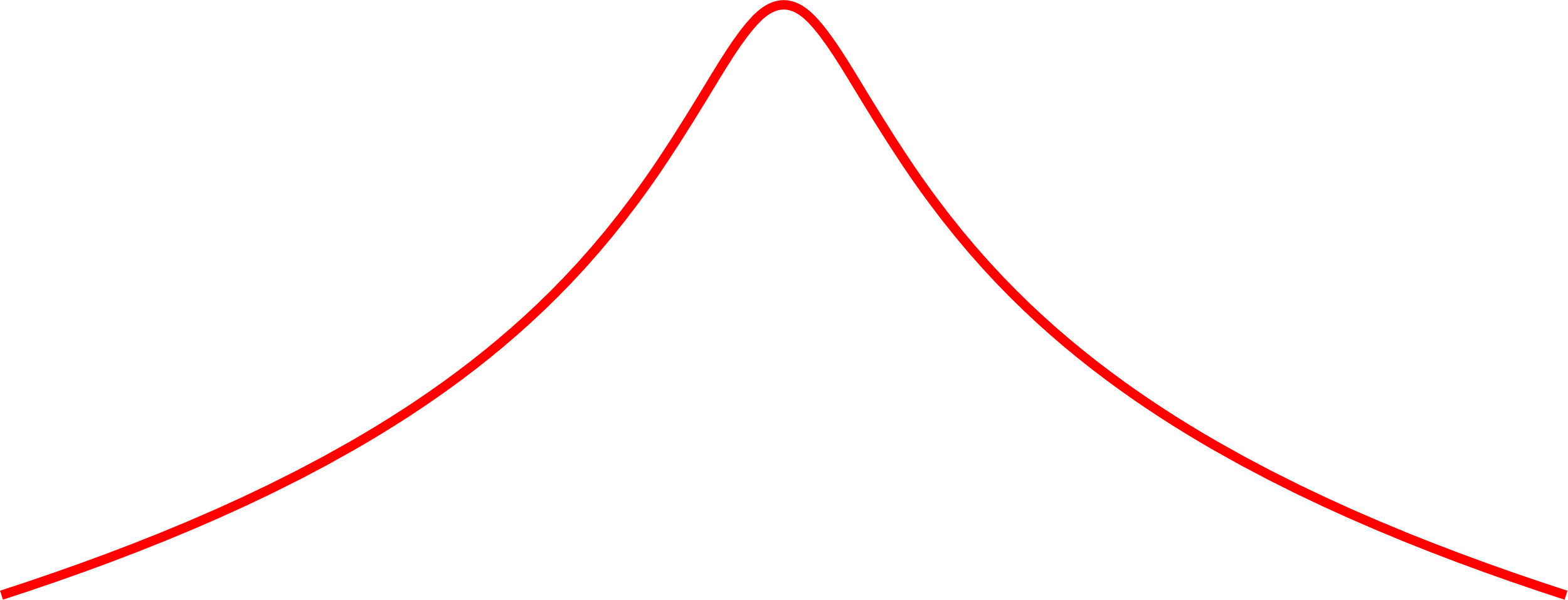 Thermal + Vacuum Noise
Backaction
Frequency
Sensitivity BW
14
Optimize coupling to maximize sensitivity BW
V
I
>
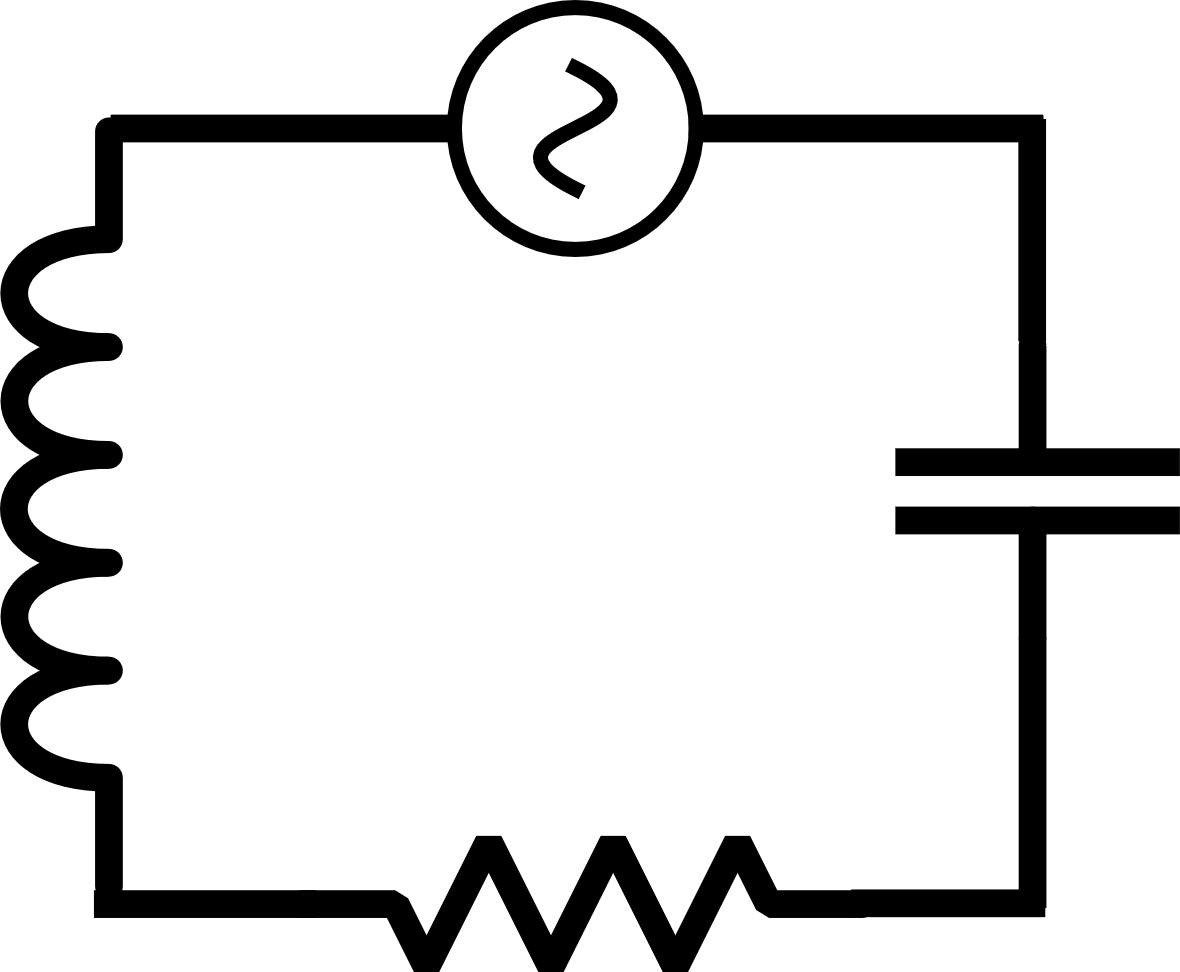 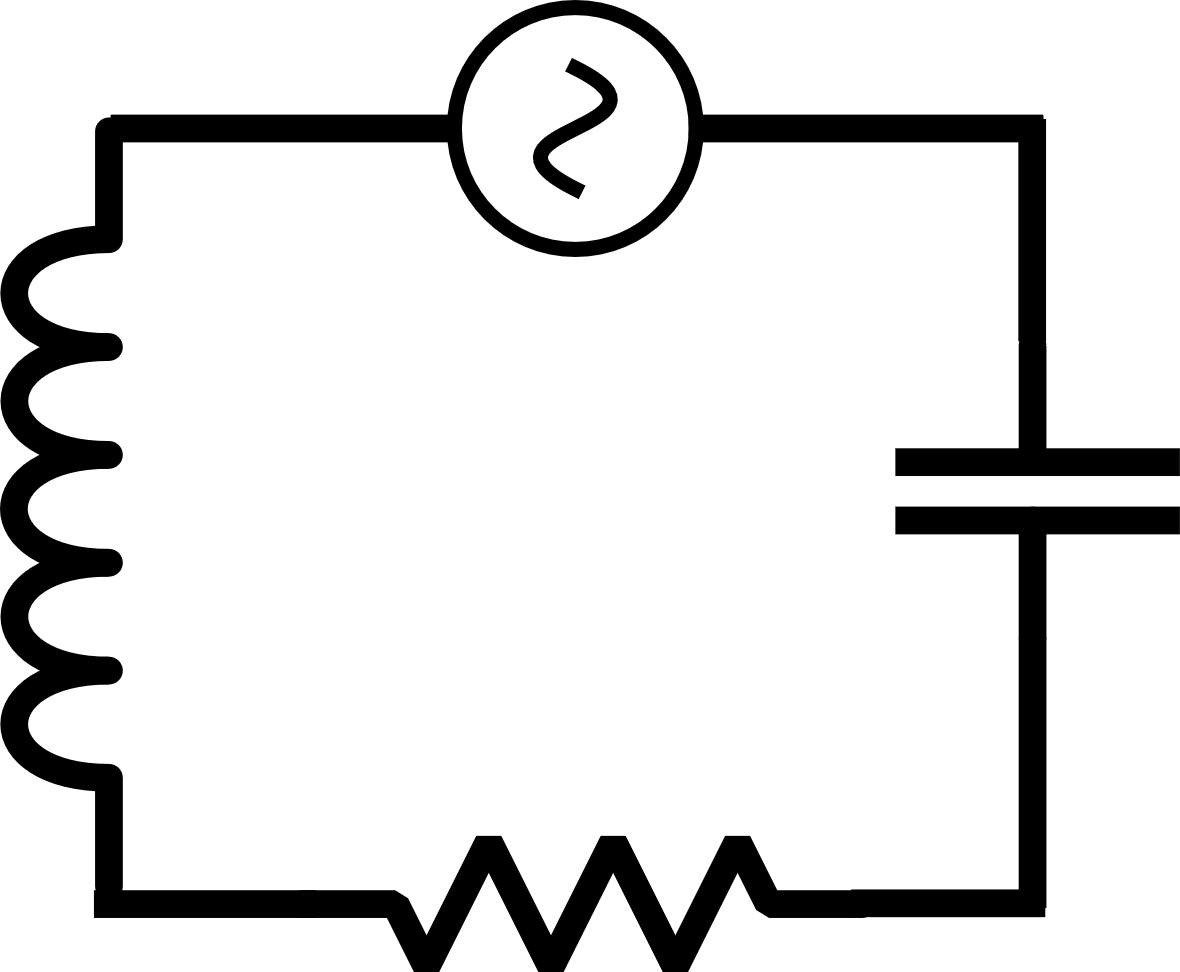 Response
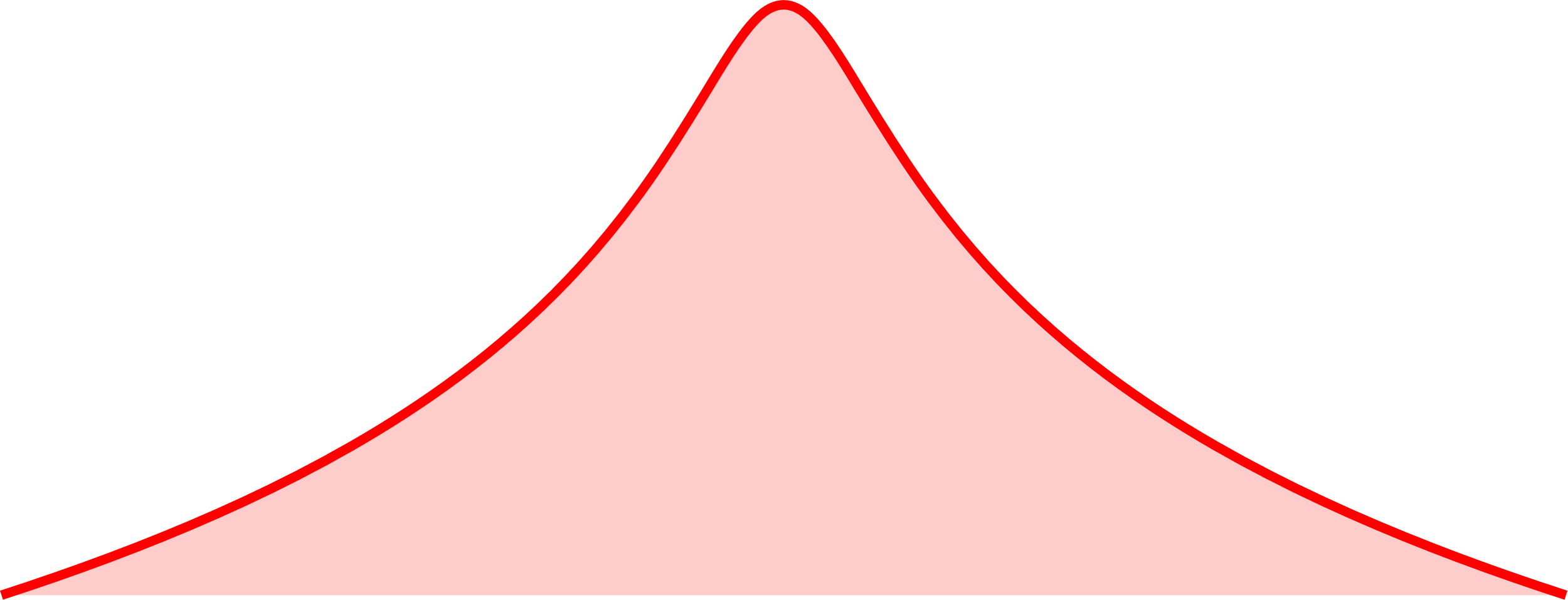 C
L
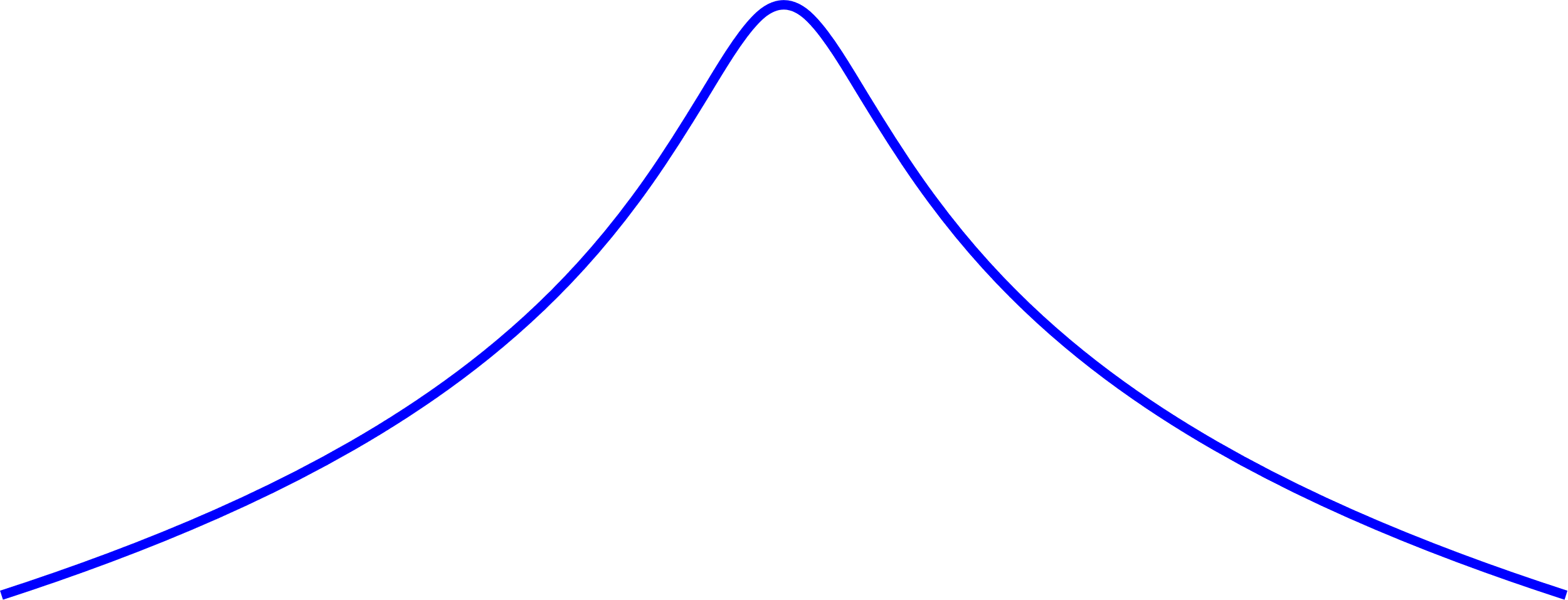 Readout
R
Thermal + Vacuum Noise
Backaction
Imprecision
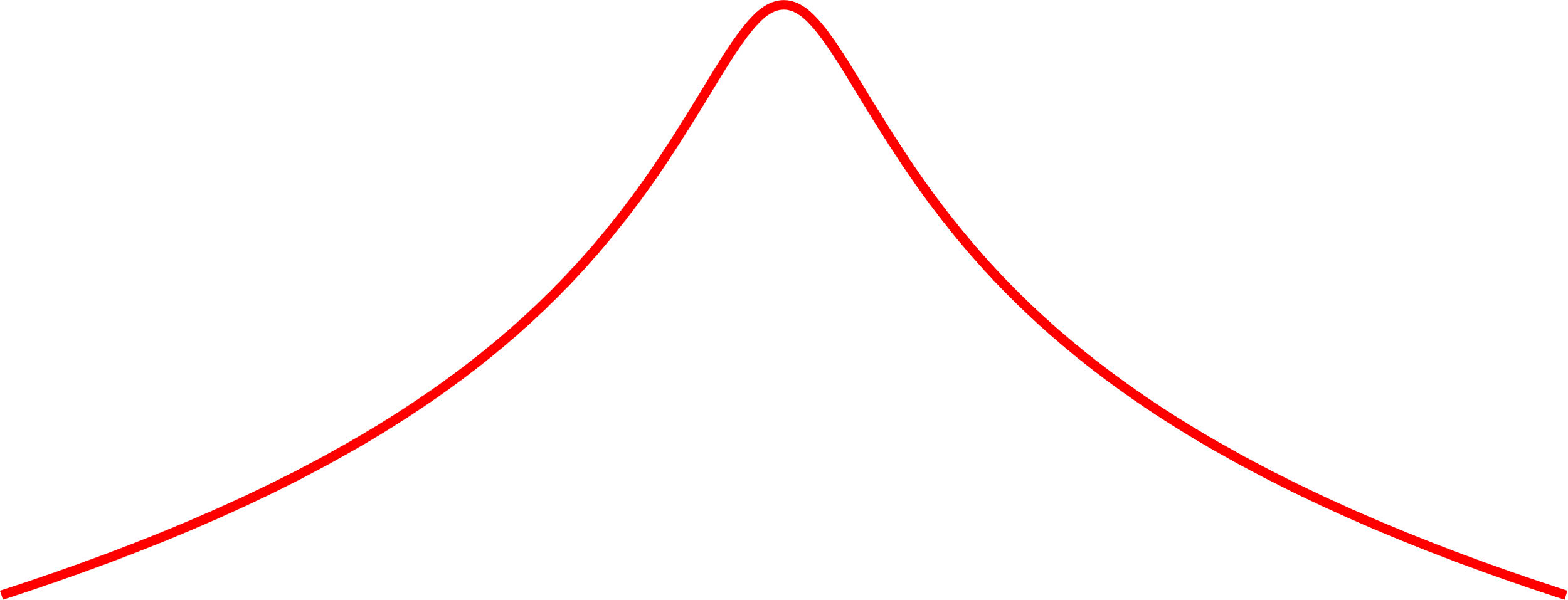 Frequency
Sensitivity BW
15
Combine ingredients to get sensitivity formula
Energy coupled to pickup- depends on DM physics, as well as receiver parameters
Optimized amplifier coupling function
Quality factor
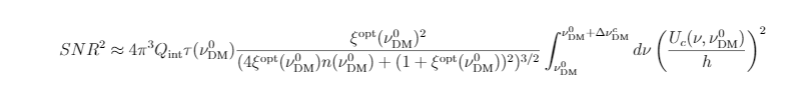 Time allocation function (scan strategy)
Resonator thermal occupation number
Complicated!
Invert to get limit on axion-photon coupling
See Chaudhuri et al, Arxiv: 1803.01627, Section VI
16
Parametrizing coupled energy in the quasi-static limit
Axion-photon coupling
Dark matter density
Geometry factor ~0.1
Spatially-integrated rms DC magnetic field
Field volume
17
Performance figure of merit
Integration time
Physical temperature
Amplifier noise temperature, normalized to ½ photon SQL
18
50L Estimated Performance Parameters
19
Projected Sensitivity
Projected Sensitivity
20
Next steps
Next 3-month plan
Tying up loose ends, combining component simulations
Simulations of other components: tuning system, transformers, readout
Other statistical noise sources (mechanical, vibration)
Experimental campaigns
21